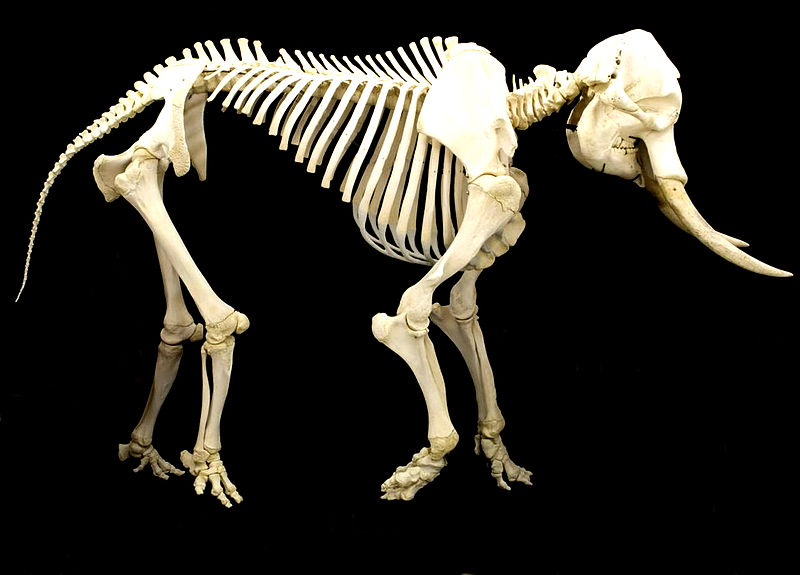 CHOBOTNATCI
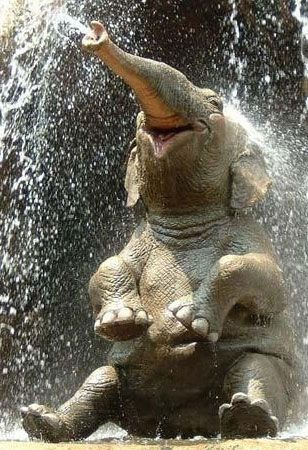 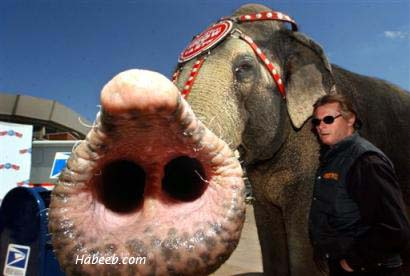 CHOBOTNATCI
Obr. 1
Zařazení do taxonomických skupin
1. říše – Živočichové
  2. podříše – Mnohobuněční
      3. kmen – Strunatci
          4. podkmen – Obratlovci
              5. nadtřída – Čelistnatci
                  6. třída – Savci
                      7. podtřída – Živorodí
                          8. nadřád – Placentálové
                              9. řád – Chobotnatci
ŘÁD:    CHOBOTNATCI
Největší suchozemští savci (výška 3,5 m, délka 4,5 m a hmotnost 5-7 t)
4
Býložravci (mohutné stoličky)
Nos mají srostlý s horním rtem a protažený v 
     chobot na konci jsou nozdry a prstíkové výrůstky
Tlustá, slabě osrstěná kůže
Řezáky v horní čelisti přeměněny v dlouhé kly
		 (Slonovina – ceněná surovina)
Na celé zeměkouli jen tři druhy slonů
Slon africký – větší uši, až 7500 kg
Slon pralesní – 3000 kg
Slon indický – menší uši,  4000 kg
Samice rodí většinou 1 mládě (1 m, 90 kg) – je březí 22 měsíců, mládě kojí až do 6 let
SLONÍ LEBKA – mohutné stoličky
Obr. 2
ZÁSTUPCI
Mamut – dlouhá srst, doba ledová, vyhynul před 4,8 mil. let
Slon africký – větší, velké ušní boltce (ochlazování těla) a kly, 2 prstíky na chobotu
Slon indický – menší, menší ušní boltce a kly,    1 prstík na chobotu 
Slon pralesní
MAMUT SRSTNATÝ
Obr. 3
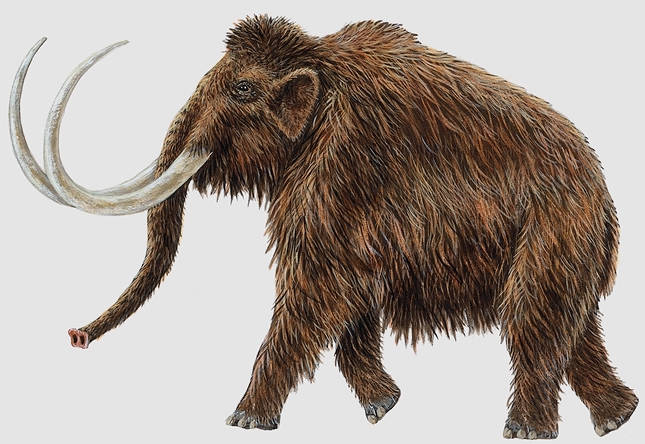 MLÁDĚ MAMUTA – Sibiř (Rusko)
Obr. 4
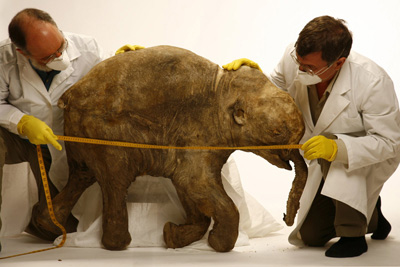 VELIKOST MAMUTA
Obr. 5
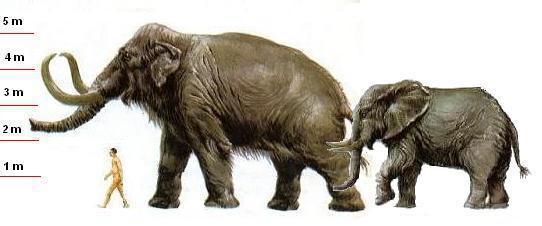 KOSTRA MAMUTA
Obr. 6
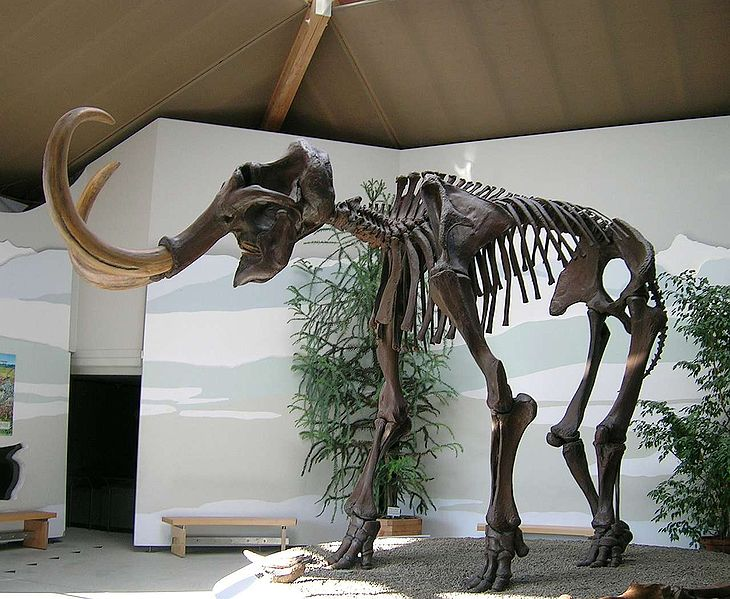 SLON AFRICKÝ
Obr. 7
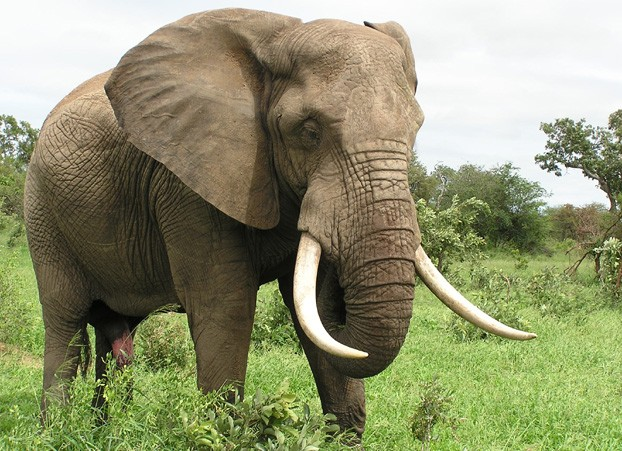 SLON AFRICKÝ – 2 prstíky na chobotu
Obr. 8
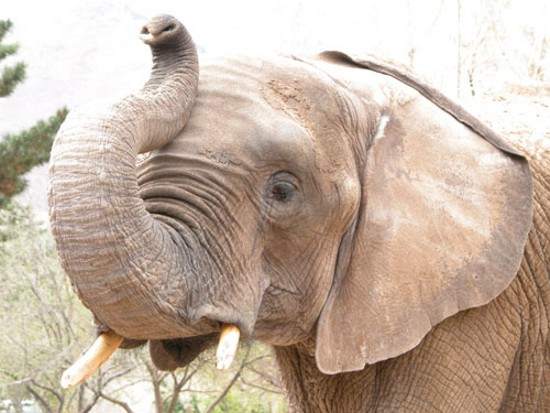 SLON INDICKÝ
Obr. 10
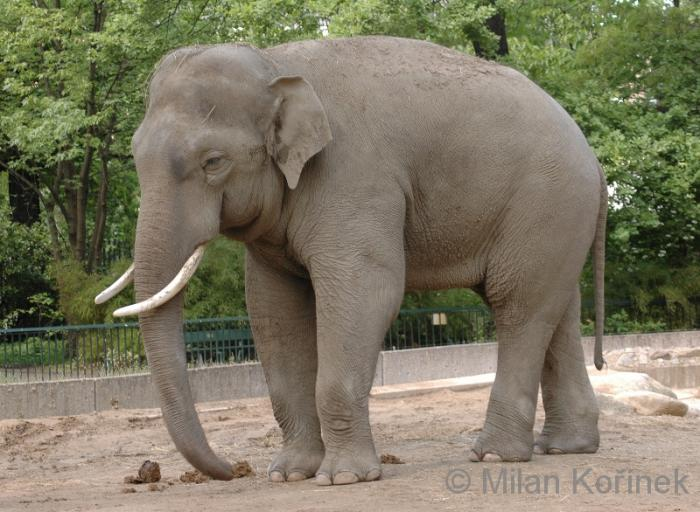 SLON INDICKÝ – 1 prstík na chobotu
Obr. 11
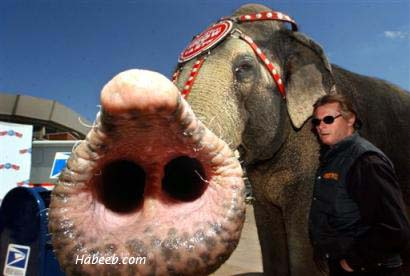 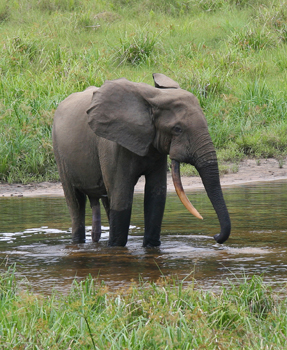 15
Slon pralesní
Sloni umí i plavat
Obr. 12                                                                                              Obr. 13
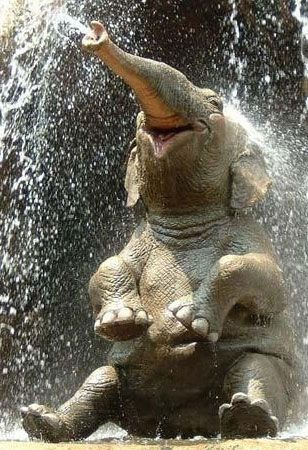 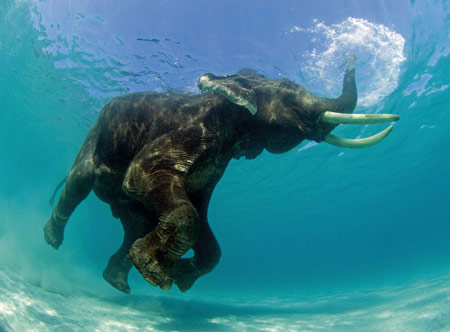 Sloní kly - slonovina
Obr. 14                                                                                               Obr. 15
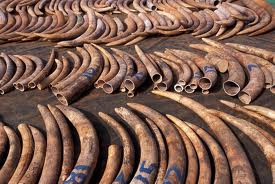 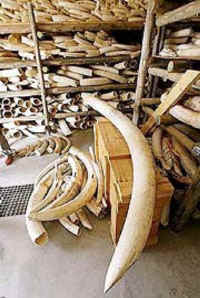 OTÁZKY
18
1.    Popiš charakteristický vzhled chobotnatců
2.   Které zuby tvoří kly slona?
3.   Čím se živí sloni?
4.   Kterým nápadným znakem se liší slon africký 
				od slona indického?
5.   Kolik váží dospělý slon?
6.   Kterou cennou surovinu získáme u slona?
7.   Kolik druhů chobotnatců známe?
ZÁPIS do sešitu:
Řád – CHOBOTNATCI
Chobotnatci jsou největší žijící suchozemští savci na Zemi (výška 3,5 m, délka 4,5 m a hmotnost 5-7 t)
Mají dlouhý svalnatý chobot – čichání, hmatání a uchopování předmětů 
Kly vznikly přeměnou řezáků v horní čelisti – slonovina   (až 3 m dlouhé a 90 kg těžké)
Sloupovité končetiny mají na chodidlech pružné polštáře
Jsou to býložravci – mají mohutné stoličky
Samice rodí většinou 1 mládě (1 m, 90 kg) a je březí 22 měsíců
Zástupci – Slon africký – větší, velké ušní boltce (ochlazování 
                                                těla) a kly, 2 prstíky na chobotu
                     - Slon indický – menší, menší ušní boltce a kly, 1            
                                                 prstík na chobotu 
                     - Mamut srstnatý – žil před 4,8 mil. – 4000 lety
OPAKOVÁNÍ
Doplňte text:
Chobotnatci jsou …….…. žijící suchozemští savci na Zemi, mohou dosahovat hmotnost …….…. tun. Mají dlouhý svalnatý ……….., kterým čichají, hmatají a uchopují předměty.  Mohutné ……….. vznikly přeměnou ……….. v horní čelisti, mohou být až …….. m dlouhé a …….. kg těžké. Sloupovité končetiny mají na chodidlech pružné ……….., které tlumí otřesy. Sloni jsou ……….., proto mají mohutné ………. . Samice rodí většinou ……... mládě a je březí ………. měsíců. ………. ……….  je větší, má ………. ušní boltce, které slouží k …….…. těla, a  …….…. kly. Na chobotu má slon africký ………. hmatové prstíky. ………. ………. je menší, má ………. ušní boltce a malé ………., na chobotu pak má ……… prstík. Mezi vyhynulé chobotnatce patří ……….., který měl dlouhou ………., protože žil v době ………. .
Autorizace
Autorizace z použité literatury
VANĚČKOVÁ,I., SKÝBOVÁ,J., MARKVARTOVÁ,D., HEJDA,T. Přírodopis 8 učebnice pro základní školy a víceletá gymnázia, Plzeň, Fraus 2006
KANTOREK,J., JURČÁK,J., FRONĚK,J. Přírodopis 8, Olomouc, Prodos 1999 
SIGMUND,L., HANÁK,V., PRAVDA,O. Zoologie strunatců, Praha, Karolinum 1994

Autorizace z CMIS
Obr. 1 Použitý zdroj: <http://upload.wikimedia.org/wikipedia/commons/thumb/e/e7/Elephant_skeleton.jpg/800px-Elephant_skeleton.jpg
>[cit. 2012-03-26]
Obr. 2 Použitý zdroj: <http://www.calacademy.org/exhibits/skulls/images/asian_elephant320.jpg> [cit. 2012-03-26]
Obr. 3 Použitý zdroj: <http://1.bp.blogspot.com/-AXWA1LdpIdw/Twsigw_Ix0I/AAAAAAAAE34/cUQtU0H8tSU/s1600/woolly-mammoth.jpg
 > [cit. 2012-03-26]
Obr. 4 Použitý zdroj: <http://www.telecomtally.com/blog/science_general/Fisher-baby_mammoth.jpg> [cit. 2012-03-26]
Obr. 5 Použitý zdroj:<http://arrowheadology.com/forums/attachments/general-discussion-off-topic-craziness/44137d1302557949-wooly-mammoth-return-1200283717.jpg> [cit. 2012-03-26]
Obr. 6 Použitý zdroj: <http://fhsukams.files.wordpress.com/2009/11/mammoth.jpg>[cit. 2012-03-26]
Obr. 7 Použitý zdroj: <http://www.bbc.co.uk/radio4/worldonthemove/image/2/622/451/2/images/elephant-kruger.jpg> [cit. 2012-03-26] 
Obr. 8 Použitý zdroj: <http://www.instablogsimages.com/images/2008/07/16/african-elephant_wKhqb_2263.jpg> [cit. 2012-03-26] 	
Obr. 9 Použitý zdroj: <http://cache2.artprintimages.com/LRG/29/2906/2EUPD00Z.jpg> [cit. 2012-03-26] 
Obr. 10 Použitý zdroj: <http://www.biolib.cz/IMG/GAL/30819.jpg> [cit. 2012-03-26] 
Obr. 11 Použitý zdroj: <http://www.habeeb.com/images/9000-lb.asian.elephant.103.jpg> [cit. 2012-03-26] 
Obr. 12 Použitý zdroj: <http://www.roadlesstravelled.com.au/blogimg/nhm-wildlife-photographer-of-the-year-2007.jpg> [cit. 2012-03-26] 
Obr. 13 Použitý zdroj: <http://simbania.files.wordpress.com/2010/07/p_450_308_69082346-b0ac-4b90-bb81-76e834952b18.jpeg?w=535
> [cit. 2012-03-26] 
Obr. 14 Použitý zdroj: <http://t1.gstatic.com/images?q=tbn:ANd9GcSG4B8BESjr4q3BqT4XmeacteJP8ww01H2msU1l47a88VQhtI3NiiywoOu3CQ> [cit. 2012-03-26] 
Obr. 15 Použitý zdroj: <http://www.all-creatures.org/anex/elephant-ivory-17_small.jpg> [cit. 2012-03-26]